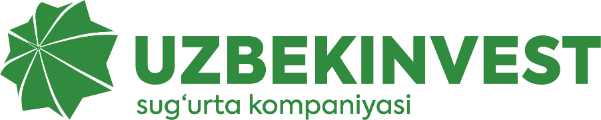 СУҒУРТАНИНГ ФУНДАМЕНТАЛ АСОСЛАРИ



“Ўзбекинвест” экспорт-импорт суғурта компанияси” 
акциадорлик жамияти Бош директори
Рустам Содиқович Азимов
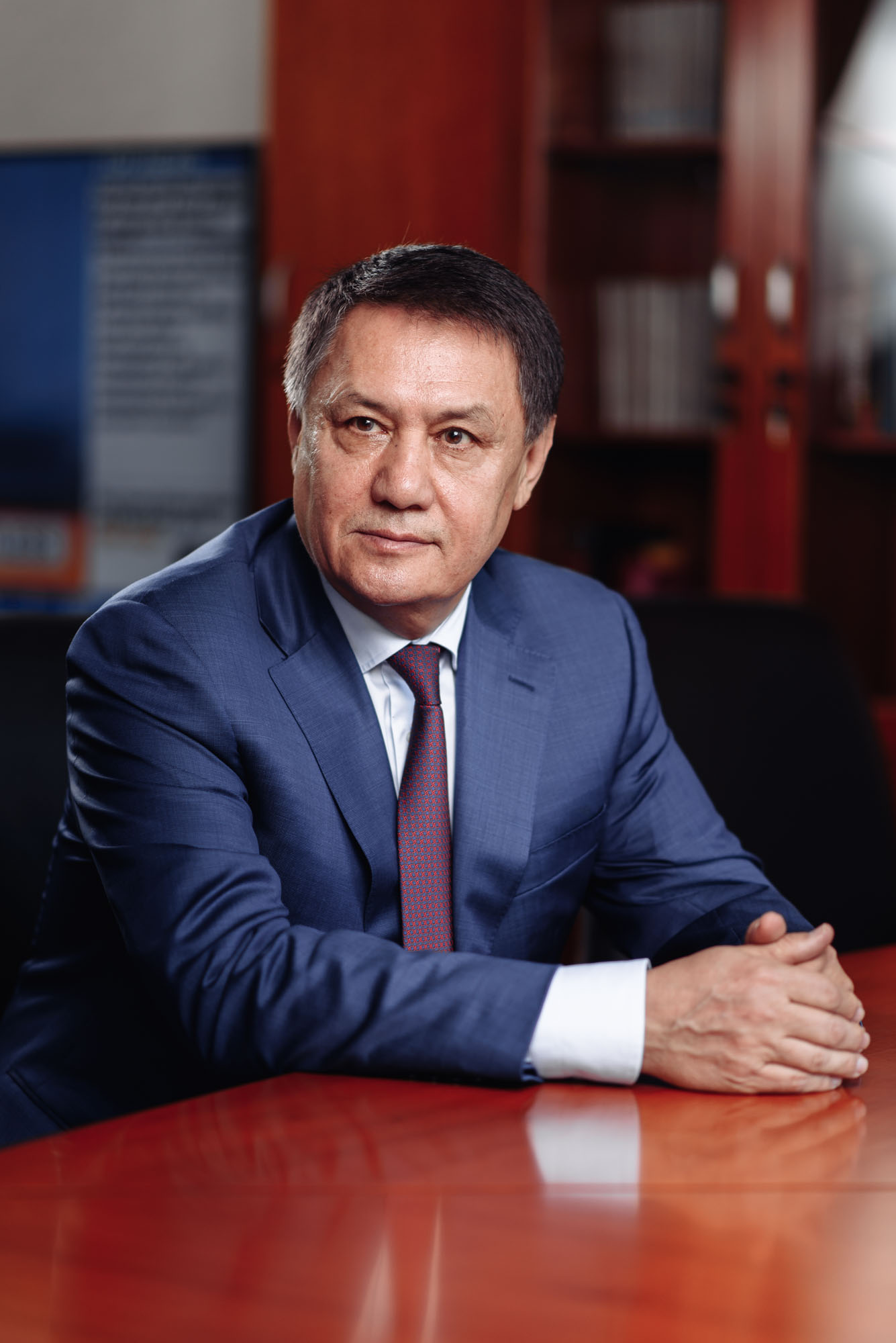 Азимов Рустам Содиқович
Иқтисодиёт фанлари доктори
Тошкент Давлат университети (ҳозирги Мирзо Улуғбек номидаги Ўзбекистон Миллий университети) ҳамда Тошкент ирригация ва мелиорация институтида таҳсил олган, иқтисодчи - муҳандис;

1980-1984 йилларда Тошкент Давлат университетида Ёшлар ташкилоти рахбари;

1984-йилда Тошкент халқ хўжалиги институтида иқтисод фанлари номзоди илмий даражасини олиш учун номзодлик диссертациясини ҳимоя қилган;

1984-1988 йилларда Жиззах вилояти Арнасой ва Пахтакор туманларидаги қишлоқ хўжалиги корхоналарида иқтисодчи, бош иқтисодчи;

1988-1990 йилларда Олий ўқув юртларида иқтисодиёт фанидан дарс берган;

1990-1991 йилларда янги ташкил этилган “Ипак йўли” банкининг асосчиси ва Бошқарув раиси;

1991-1998 йилларда янги ташкил этилган Ўзбекистон Республикаси Ташқи иқтисодий фаолият Миллий банкида Бошқарув раиси;

1998-2017 йилларда Ўзбекистон Республикаси Молия вазири, Иқтисодиёт вазири, Ташқи иқтисодий алоқалар ва инвестиция вазири ва шу билан бирга Бош вазирнинг ўринбосари, Биринчи ўринбосари;

1992-2017 йилларда Ўзбекистон номидан Халқаро валюта фонди, Жаҳон банки, Осиё тараққиёт банки ҳамда Европа тикланиш ва тараққиёт банкларида Бошқарувчилар кенгаши аъзоси;

2017-йилдан ҳозирги вақтга қадар “Ўзбекинвест” экспорт-импорт суғурта компанияси” акциадорлик жамияти Бош директори.
2
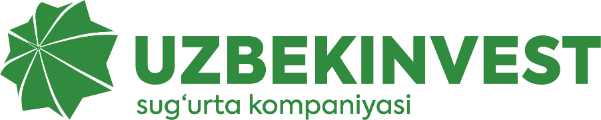 “Суғуртанинг фундаментал асослари” маърузаси
ЎРГАНИЛАДИГАН МАСАЛАЛАР:

I. Суғуртанинг тарихи ва иқтисодий моҳияти. Суғуртанинг функциялари. Суғурта объектлари ва субъектлари. Суғурта воситачилари. Суғурта агентлари ва брокерлари.

II. Суғуртанинг ихтиёрий ва мажбурий турлари. Life / Non-Life суғурта.

III. Таваккалчиликларни бошқариш. Суғурта – таваккалчиликларни бошқаришда энг муҳим восита сифатида. Суғурта таваккалчиликларини баҳолаш механизми. Тариф сиёсати. Суғурта мукофоти ва суғурта пули тушунчаси.

IV. Суғурта заҳираларини шакллантиришнинг мазмуни ва механизмлари.

V. Суғурта бизнесида қайта суғурта қилишнинг ўрни ва аҳамияти.

VI. Мамлакатларнинг иқтисодий ривожланишида суғуртанинг ўрни.
3
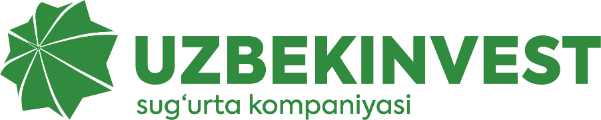 Тавсия этилган адабиётлар
4
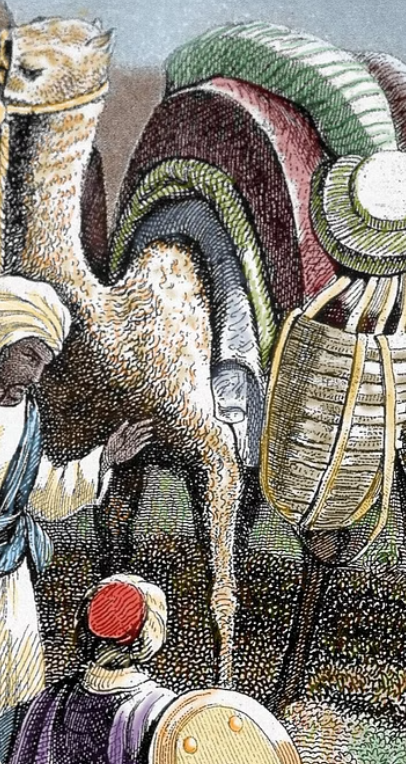 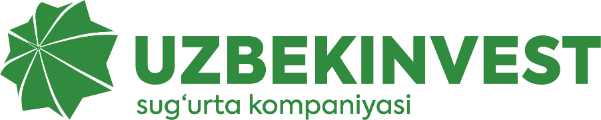 I. СУҒУРТАНИНГ ТАРИХИ
Суғуртанинг биринчи шакллари қадимги даврларда пайдо бўлган. Эрамиздан аввалги III минг йилликларда (э.а. 2667-2648) Миср папирусларида пирамидаларни қуриш билан шуғулланадиган ишчилар бахтсиз ҳодиса оқибатида шикастланган ёки ҳалок бўлган ишчилар ва уларнинг оила аъзолари фойдасига ўзаро ёрдам жамғармаларини ташкил қилганликлари қайд этилади.

Ўзаро суғурта тўғрисидаги биринчи ёзма битимлар қадимги Бобилга тўғри келади. Савдо карвонлари иштирокчилари ўзаро шартномалар тузиб, уларга кўра талончилик, ўғирлик ёки йўқотиш натижасида кўрилган зарарни биргаликда зиммаларига олганлар.

Келишувлар карвоннинг ҳар қандай иштирокчисига тегишли бўлган ҳайвоннинг ўлими, йиртқич ҳайвонлар томонидан парчаланиши, ўғирланиши ёки йўқолиши каби ҳоллар учун тузилган.
5
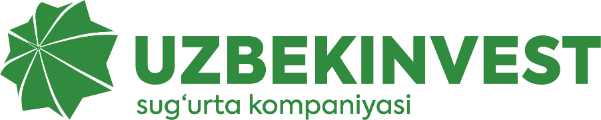 Қадимги Юнонистон ва Қадимги Римда, тахминан милоддан 500 йиллар аввал савдо кемалари эгалари ўртасида денгиз хавф-хатарларидан зарарларни ўзаро тақсимлаш тўғрисида шартномалар тузилган ва турли касаба уюшмалари ҳамда устав кенгашларида икки томонлама суғурта амалга оширилган.
Милоддан аввалги 916-йилда Родос оролида (қадимги Юнонистон) умумий зарар содир бўлганда уни ким ва қай даражада қоплаши тўғрисида келишув қабул қилинди - бу денгиз суғуртасига тегишли биринчи ҳукумат қарори эди.
Қадимги Римда низом туридаги ташкилотлар, ҳайъат аъзоси вафот этган тақдирда, унинг оиласига ёрдам кўрсатиб, ўзига хос дафн маросими кассаси вазифасини бажарган. Улар шахсий суғуртанинг қуйидаги турларини амалга оширганлар:
● боқувчисини йўқотганлик суғуртаси;
● дафн хизматларини суғурталаш.
Бундан ташқари, аскарлар жавобгарлиги суғуртаси ҳам амалга оширилган.
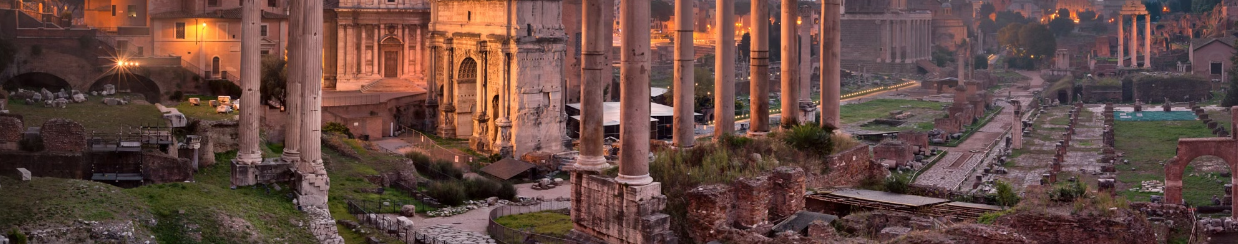 6
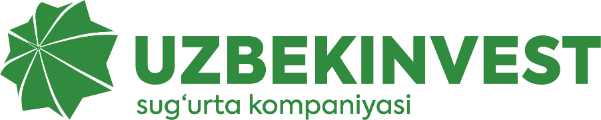 Суғурта масалаларига алоҳида эътибор берилган биринчи ҳуқуқий ёдгорликлардан бири Амир Темурнинг “Тузуклари” бўлди. “Туркий, араб қўшинлари ва қабилалари ва менда паноҳ топган барча мусофирлар учун қоидалар”да шундай дейилган: “Ўз бойлигини йўқотган ҳар бир савдогар йўқотилган капитални тиклаш имкониятини берадиган шундай миқдорни олган. Деҳқонлар ва фермерлар зарур ерга ишлов бериш асбоб-ускуналарига эга бўлмаганларида, уларга бундай асбоблар берилган.

Агар савдогар бирор сабабга кўра (ташилган товарларнинг талон-тарож қилиниши, уларни сотишнинг имкони йўқлиги, табиий офатлар натижасида кўрилган зарарлар ва ҳ.) кутилган фойдани олмаган бўлса, у ҳолда ҳукумат унинг зарарини қоплаган ва ғазнадан ажратилган олтин ҳисобига йўқолган капитални тиклаш имкониятини яратган.

Деҳқонлар, шунингдек, давлат томонидан ҳам суғурта ҳимояси билан таъминланган. Агар табиий офатлар натижасида деҳқон қишлоқ хўжалиги фаолиятини давом эттиришга тўсқинлик қиладиган зарар кўрган бўлса, у давлатдан уруғлик ва ишлаб чиқариш қуролларини олган, яъни суғурта товони натура шаклида берилган.
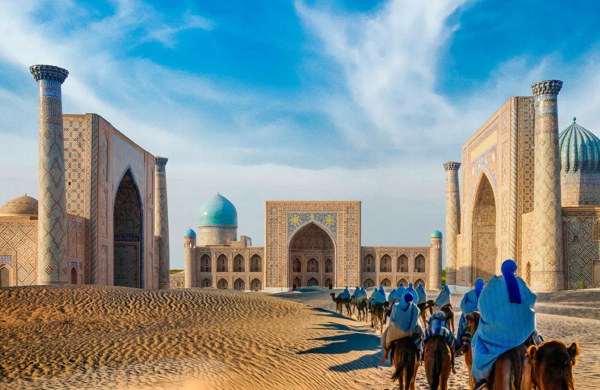 7
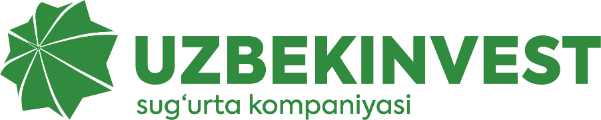 Совет тараққиёти давригача ҳозирги Ўзбекистон ҳудудида маҳаллий суғурта компаниялари бўлмаган. Аҳолининг суғурта ҳимоясига бўлган эҳтиёжи нотижорий икки томонлама суғуртанинг маҳаллий тури – ҳашар ҳисобидан қопланган.


Тижорат суғуртаси Россиянинг «Биринчи Россия ёнғиндан суғурта қилиш жамияти», «Россия» акциядорлик суғурта компаниялари, Американинг «Нью-Йорк» ва «Эквитебл» ва Франциянинг «Урбен» компаниялари томонидан 19 аср  охирида ва 20 аср бошида амалга оширилган.
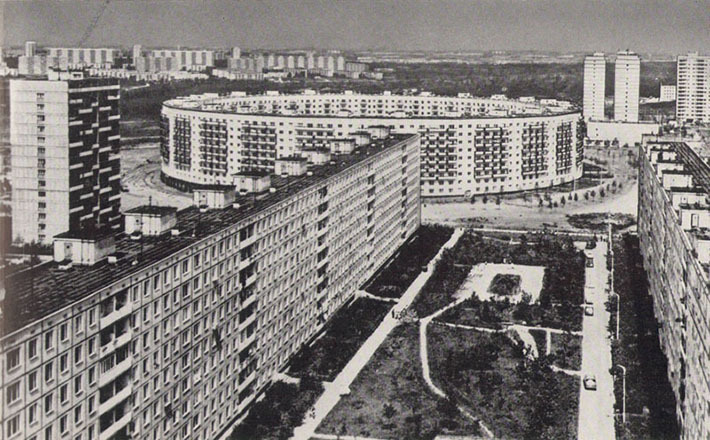 8
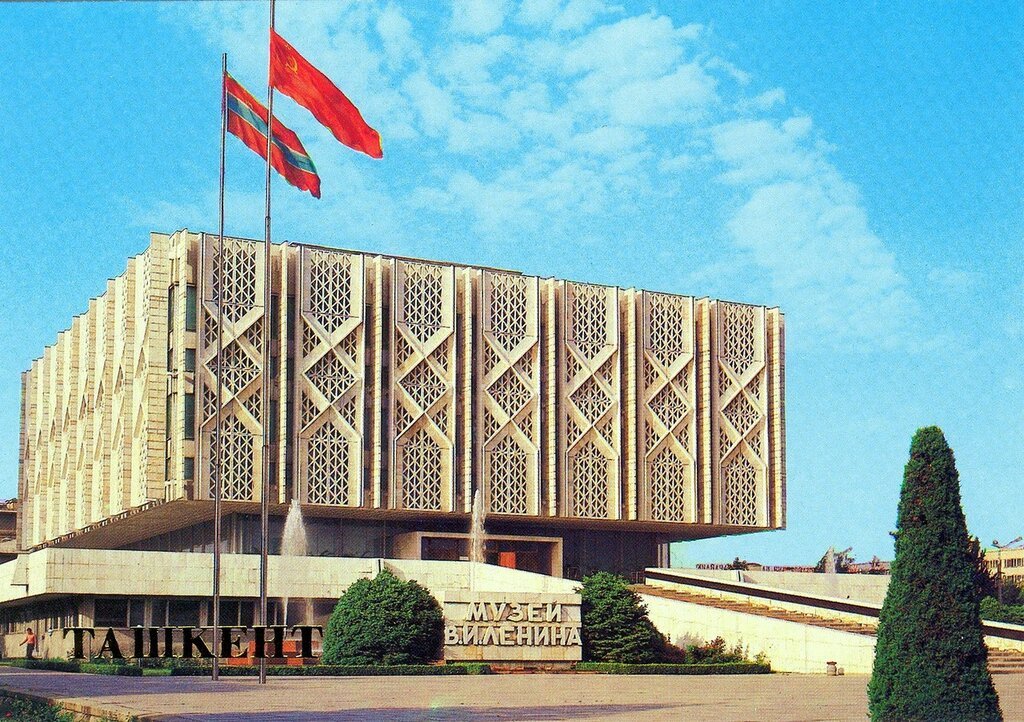 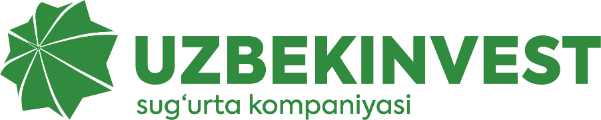 Мамлакат тараққиётининг 1917 йилдан кейинги совет даврида, суғурта давлат монополияси - Госстрах асосида ягона иттифоқ-республика тизими томонидан амалга оширилди. Мамлакат тараққиётининг совет даврида давлат мулки суғурта қилинмаган, аҳоли ва кооперативларнинг мулкий манфаатлари суғурта қилинган.

Суғуртанинг асосан мажбурий турлари ва жамғариб бориладиган суғурта турлари сезиларли даражада қондирилмаган талаб мавжудлиги сабабли ривожланган.

Шунингдек, мамлакат тараққиётининг совет даврида аҳолининг ҳашар асосида ўзаро ёрдам кўрсатиши кенг йўлга қўйилган.
9
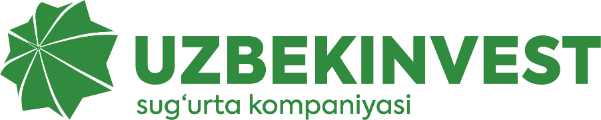 Ҳозирги Ўзбекистон ҳудудидаги суғурта ўзининг тарихий ривожланишида қуйидаги даврларни босиб ўтди
Биринчи давр – илк ўрта асрлар, асосан, савдо операцияларининг икки томонлама нотижорий суғуртаси билан тавсифланган.

Иккинчи давр – Амир Темур ҳукмронлиги даври - давлат мулки ва шахсий суғуртанинг бошланиши.

Учинчи давр – илк капитализм даври, 1917-йил инқилобигача - ҳозирги Ўзбекистон ҳудудида тижорат суғуртаси хорижий суғуртачилар томонидан амалга оширилган, аҳоли асосий қатламларининг суғуртавий эҳтиёжлари нотижорий икки томонлама суғурта қилиш ҳисобидан қондирилган.

Тўртинчи давр – Ўзбекистоннинг совет даври - Госстрахнинг монопол ҳолати, жисмоний шахслар ва кооперативларнинг мулкий манфаатларини суғурталаш. Давлат мулки суғурта қилинмаган.

Бешинчи давр – мустақил Ўзбекистон суғурта бозорининг ривожланиш даври бўлиб, у ички суғурта бозорини ислоҳ қилишнинг беш босқичини ўз ичига олади.
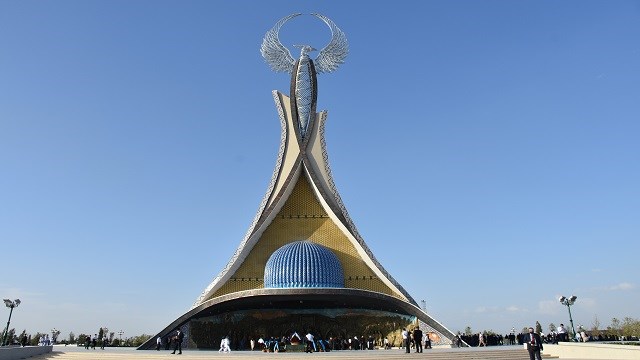 10
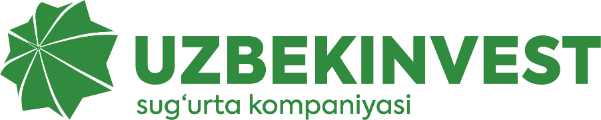 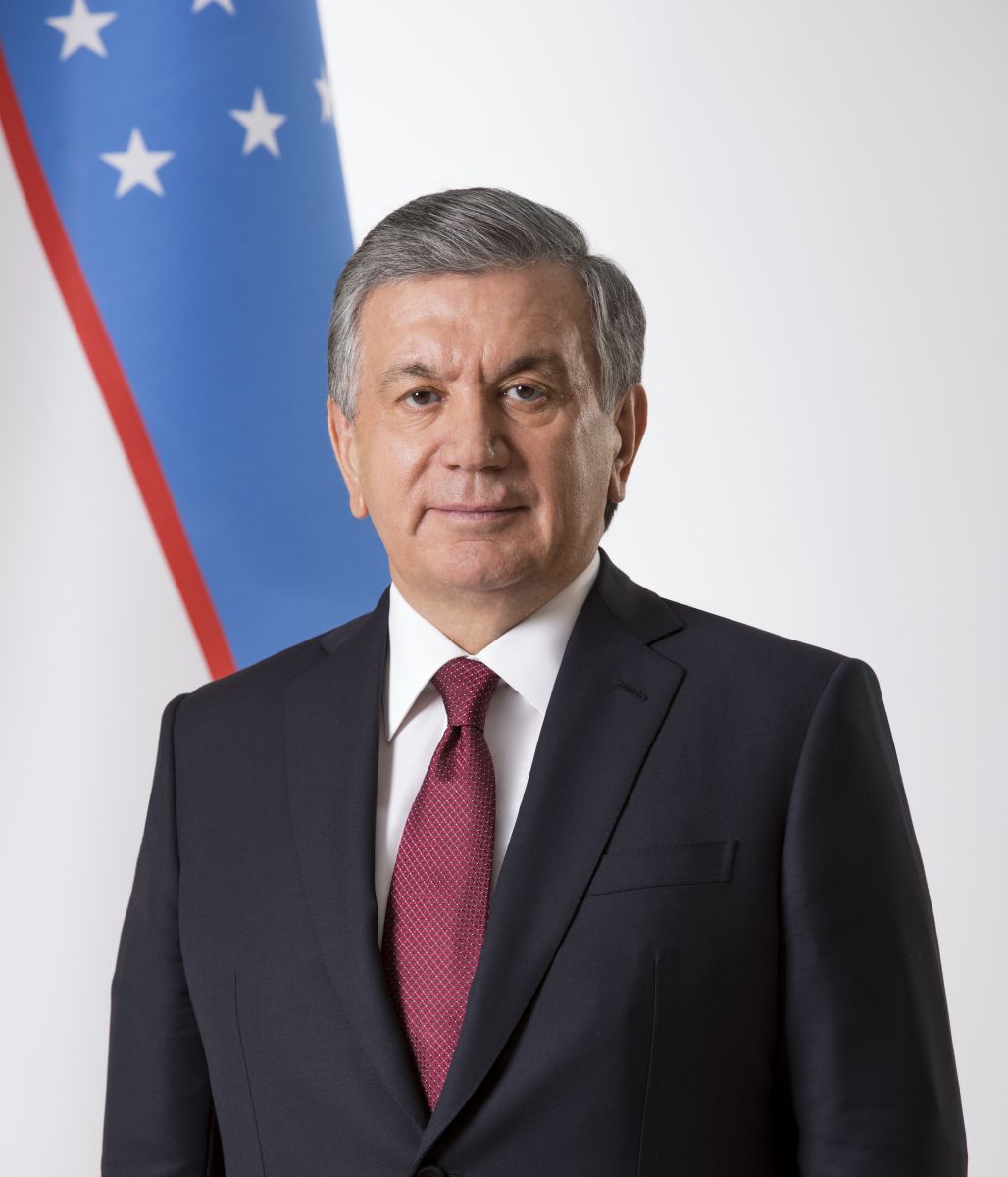 …Миллий суғурта бозорини янада ислоҳ қилиш ва унинг жадал ривожланишини таъминлаш, суғурта хизматларининг талаб юқори бўлган янги турларини жорий этиш, истеъмолчиларнинг суғурта бозорига бўлган ишончини ошириш мақсадида,      …янги инновацион суғурта маҳсулотларини жорий этиш ва талаб юқори бўлган анъанавий маҳсулотларни ривожлантириш орқали кўрсатилаётган суғурта хизматлари ҳажмларини, турларини кенгайтириш ва сифатини ошириш.
Ўзбекистон Республикаси Президенти
Шавкат Миромонович Мирзиёев
Ўзбекистон Республикаси Президентининг 
2019 йил 2 августдагиПҚ-4412-сонли қарори
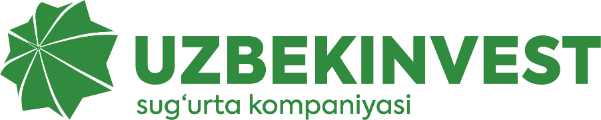 СУҒУРТАНИНГ ИҚТИСОДИЙ МОҲИЯТИ
1
Табиий офатлар
2
Техник тараққиётнинг жадаллашиши натижасида янги қалтисликларнинг пайдо бўлиши
Жамиятда суғурта муносабатларини шакллантиришнинг объектив шарт-шароитлари
3
Янги энергия манбаларидан фойдаланиш
4
Янги саноат тармоқларининг ривожланиши натижасида янги қалтисликларнинг пайдо бўлиши
5
Транспортнинг ривожланиши
6
Қишлоқ хўжалигининг жадаллашиши натижасида янги қалтисликларнинг пайдо бўлиши
Аҳоли турмуш даражасининг ошиши билан суғуртага эхтиёжнинг ортиши
7
12
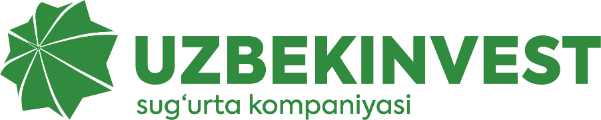 Суғуртанинг иқтисодий моҳияти
СУҒУРТА
МАҚСАД:
жисмоний ва юридик шахсларнинг мулкий манфаатларини ҳимоя қилиш
МОҲИЯТИ: зарарнинг солидар ва ёпиқ тақсимланиши
МАЗМУНИ: 
1) иқтисодий қайта тақсимлаш муносабатлари;
2) пул фондларини шакллантириш;
3) зарарни пул шаклида қоплаш
13
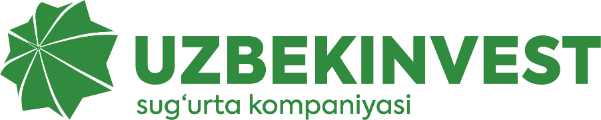 Суғуртада асосий терминлар
Суғурта – муайян воқеа (ҳодиса) юз берганда етказилган зарарнинг ўрнини қоплаш, товонлар ва бошқа тўловлар тўлаш учун мақсадли пул жамғармаларини ташкил этиш ҳамда улардан фойдаланиш билан боғлиқ бўлган, жисмоний ва юридик шахсларнинг манфаатларини ҳимоя қилишга доир муносабатлар.

Суғурта фаолияти – суғурта бозори профессионал иштирокчиларининг суғуртани ва қайта суғуртани амалга ошириш билан боғлиқ фаолияти.

Суғурта ҳодисаси – содир бўлиши мумкин бўлган ҳодиса бўлиб, у содир бўлганда суғурта амалга оширилади. Суғурта ҳодисаси – суғурта шартномасининг энг муҳим шартларидан биридир. Суғурта ҳодисаси суғурта шартномасида аниқ кўрсатилиши керак.
14
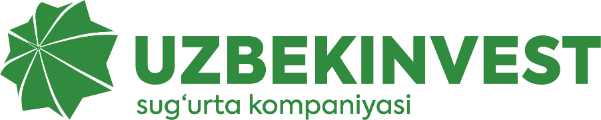 Суғурта суммаси – аниқ сумма бўлиб, суғурталовчи суғурта товонини (суғурта тўловини) суғурта шартномаси бўйича ушбу сумма доирасида тўлаш мажбуриятини ўз зиммасига олади. Мулкни суғурталашнинг ихтиёрий турларида у томонларнинг келишуви билан, лекин мол-мулкнинг ҳақиқий қийматидан ошмаган ҳолда белгиланади. Шахсий суғуртанинг ихтиёрий турларида томонларнинг келишуви билан белгиланади. Мажбурий суғурта турлари бўйича қонун ҳужжатлари билан белгиланади.

Суғурта товони (суғурта тўлови) – суғурта шартномасида назарда тутилган суғурта ҳодисаси юз берганда суғурта қилдирувчига, суғурталанган шахсга (наф олувчига) ҳар бир суғурталанган шахс учун суғурта суммаси доирасида тўланадиган пул маблағлари суммаси.

Суғурта мукофоти – суғурта қилдирувчи томонидан суғурталовчига суғурта шартномасида шарт қилиб кўрсатилган тартибда ва муддатларда миллий валютада ёки чет эл валютасида тўланадиган суғурта учун тўлов.
15
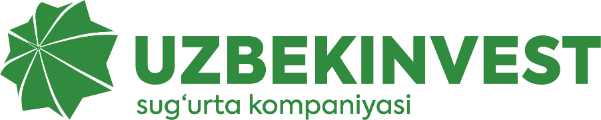 Суғурта бадали – суғурта мукофотининг суғурта шартномасида назарда тутилган муддатларда, миқдорларда ва шартларда миллий валютада ёки чет эл валютасида тўланадиган бир қисми.

Суғурта қилдирувчи – Ўзбекистон Республикасининг резидентлари, норезидентлари ва фуқаролиги бўлмаган шахслар, тўлиқ муомала лаёқатига эга бўлган ва суғурталовчи билан муайян суғурта муносабатларига киришадиган, шунингдек суғурталовчи томонидан ҳисобланган суғурта бадалларини тўловчи маҳаллий ва хорижий юридик ва жисмоний шахслар.

Тегишли турдаги суғуртани амалга ошириш учун лицензияга эга бўлган ва суғурта шартномасига мувофиқ суғурта товони (суғурта тўлови) тўловини амалга ошириш мажбуриятини олувчи тижорат ташкилоти бўлган юридик шахс суғурталовчи деб эътироф этилади.
16
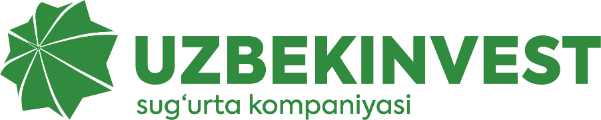 Суғуртанинг функциялари:
Муайян таваккалчиликларнинг оқибатлари суғурта компанияларига ўтказилади
Таваккалчилик
Олдини олиш
Суғурта компанияси томонидан олдини олиш чора-тадбирларининг кенг тизимини ўтказиш
Назорат
Суғурта компанияси томонидан суғурта субъектларининг суғурта шартномаси шартларига риоя қилишини текшириш
Пул маблағларини жамғариш (тўплаш) (асосан ҳаётни суғурталаш шартномалари бўйича)
Жамғариш
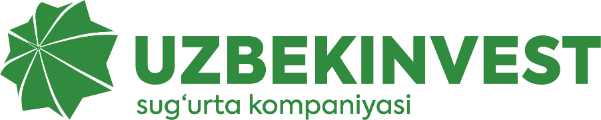 Суғурта фаолияти объектлари
Муайян мол-мулк билан
Умумий фуқаролик жавобгарлиги билан
Суғурта объектлари
Боғланган мулкий манфаатлар
Шартнома бўйича жавобгарлиги билан
Тадбиркорлик хавфи билан
Шахсни ҳаёти, соғлиғи, мехнатга лаёкатлиги, пул таъминоти билан
18
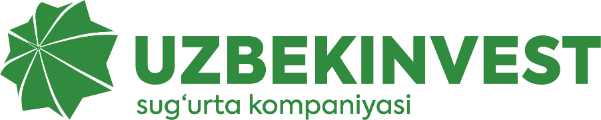 Суғурта фаолияти субъектлари
Ўзбекистон Республикаси Истиқболли лойиҳалар миллий агентлиги
назорат
Суғурта қилдирувчиларнинг қонуний ҳуқуқ ва манфаатларни ҳимоя қилиш
Ўзбекистон суғурта бозорининг профессионал иштирокчилари
Ассистанс
Суғурта брокерлари
Суғурталовчилар
Аджастер ва
Сюрвейерлар
Актуарийлар
Филиал ва бўлинмалар
Суғурта агентлари
19
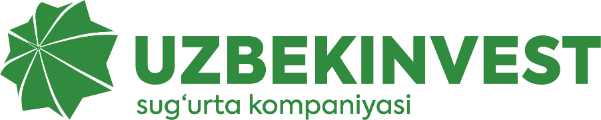 Суғурта фаолияти субъектлари
20
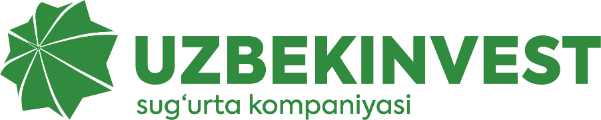 Суғурта фаолияти субъектлари
21
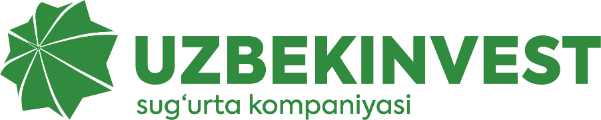 Суғурта фаолияти субъектлари
22
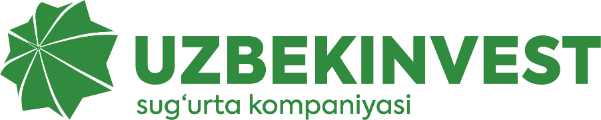 Суғурта фаолияти субъектлари
23
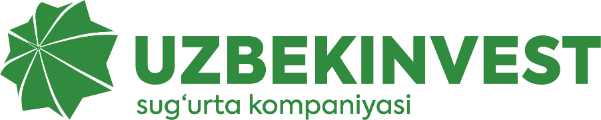 СУҒУРТА ВОСИТАЧИЛАРИ
Суғурта агенти – суғурталовчининг номидан ва топшириғига биноан суғурта шартномасини тузишни ҳамда унинг бажарилишини ташкил этишга доир фаолиятни амалга оширувчи жисмоний ёки юридик шахс.
Суғурталовчининг бошқарув органлари раҳбарлари ва ходимлари суғурта агенти сифатида иш юритиши мумкин эмас.
Суғурта агенти ўз фаолиятини суғурталовчилар билан тузилган топшириқ шартномалари (агент битимлари) асосида амалга оширади.
Суғурта агенти фақат ўзи билан топшириқ шартномаси (агент битими) тузган суғурталовчининг реестрига киритилганидан кейин ўз фаолиятини амалга ошириши мумкин.
Қуйидагиларга йўл қўйилмайди:
-	суғурта агентининг тегишли турдаги суғуртани амалга ошириш учун лицензияга эга бўлмаган суғурталовчилар номидан суғурта шартномалари тузишига;
-	агар Ўзбекистон Республикасининг халқаро шартномаларида бошқача қоида назарда тутилмаган бўлса, Ўзбекистон Республикаси ҳудудида суғурта бўйича суғурта агентининг Ўзбекистон Республикаси ҳудудида белгиланган тартибда рўйхатга олинмаган чет эл суғурта ташкилотлари номидан суғурта шартномалари тузиш билан боғлиқ бўлган воситачилик фаолиятига йўл қўйилмайди.
24
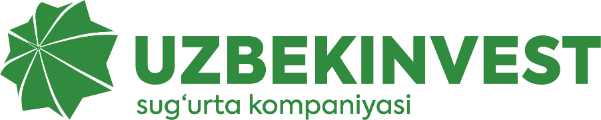 Суғурта агенти қуйидаги ҳуқуқларга эга:

суғурталовчи томонидан берилган ваколатлар доирасида суғуртанинг ҳар қандай тури, шу жумладан мажбурий суғурта турлари бўйича ҳам воситачилик фаолиятини амалга ошириш;

суғуртага қабул қилинаётган суғурта таваккалчилигини баҳолашда, суғурта ҳодисаси юз берганда суғурта товонини (суғурта тўловини) тўлашда ва суғурта қилдирувчининг суғурта мукофотини тўлиқ ҳажмда ҳамда суғурта шартномасида белгиланган муддатларда тўлашида зарур кўмак кўрсатиш;

лицензиянинг мавжудлиги, устав фондининг, суғурта захираларининг ҳамда қабул қилинган мажбуриятларнинг миқдорлари тўғрисида, шунингдек суғурталовчининг тўловга қобилиятлилигига ва молиявий барқарорлигига доир бошқа кўрсаткичлар ҳақида суғурталовчидан маълумотлар олиш;

суғурта шартномаси (суғурта полиси) тузиш учун зарур ҳужжатларни расмийлаштириш;

суғурта қилдирувчидан қабул қилиб олинаётган таваккалчиликлар тўғрисида суғурталовчига тўлиқроқ ахборот бериш мақсадида ҳамма учун очиқ бўлган манбалардан таваккалчилик ва суғурта қилдирувчи ҳақида суғурта қилдирувчининг шахсий ҳаётига аралашмаган ҳолда маълумотлар тўплаш;

суғурта агенти қонунчиликка ва ўзи тузган шартномаларга мувофиқ бошқа ҳуқуқларга ҳам эга бўлиши мумкин.
25
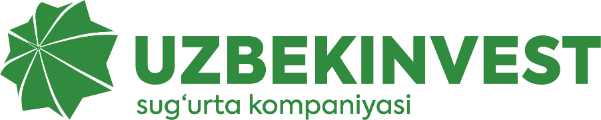 Суғурта агенти қуйидагиларга риоя этиши шарт:


суғурта фаолияти тўғрисидаги қонунчилик талабларига;

суғурта тарифлари, суғурталовчилар томонидан таклиф этилаётган суғурта шартлари ва суғурталовчи тўғрисида тўлиқ маълумотга;

суғурта шартномасини расмийлаштириш чоғида суғурта қилдирувчи тўғрисида зарур ахборотга эга бўлиши, унга суғурта таваккалчилигини пасайтиришга ва суғурта ҳодисаси юз бериши эҳтимолини камайтиришга қаратилган аниқ тадбирларни амалга оширишни таклиф этиши;

суғурта қилдирувчиларнинг сўровига кўра уларни суғуртанинг амалдаги шартлари тўғрисида хабардор қилиши;

тузилган суғурта шартномалари ва олинган суғурта мукофотлари суммалари ҳисобини белгиланган шаклда юритиши.
26
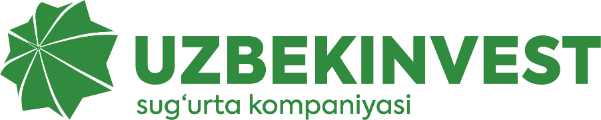 II. МАЖБУРИЙ ВА ИХТИЁРИЙ СУҒУРТА ШАКЛЛАРИ
Мажбурий ва давлат мажбурий суғурталари қонун ҳужжатларида белгиланган тартибда амалга оширилади.Мажбурий ва давлат мажбурий суғуртаси шартлари, суғурта тарифлари ва амалга ошириш тартиби Ўзбекистон Республикаси Вазирлар Маҳкамаси томонидан белгиланади.Мажбурий суғурта шартномаси оммавий шартнома ҳисобланади.
Ихтиёрий суғурта, бу суғурта шартномаси иштирокчиларининг - суғурта қилдирувчи ва суғурталовчининг ҳуқуқ ва мажбуриятлари ҳамда хоҳиш-иродасини фақатгина эркин ифода этиши натижасида юзага келиши ҳисобланади.
27
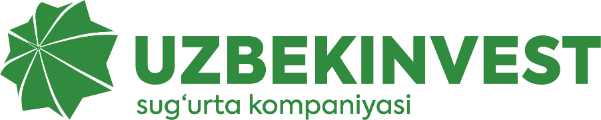 «ЎЗБЕКИНВЕСТ» ЭИСК АЖ ТОМОНИДАН МАЖБУРИЙ СУҒУРТА ТУРЛАРИ БЎЙИЧА ЙИҒИЛГАН СУҒУРТА МУКОФОТЛАРИ ТЎҒРИСИДА МАЪЛУМОТЛАР (минг сўмда)
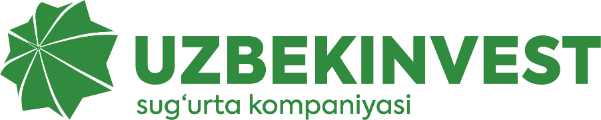 «ЎЗБЕКИНВЕСТ» ЭИСК АЖ ТОМОНИДАН ИХТИЁРИЙ СУҒУРТА ТУРЛАРИ БЎЙИЧА ЙИҒИЛГАН СУҒУРТА МУКОФОТЛАРИ ТЎҒРИСИДА МАЪЛУМОТЛАР (минг сўмда)
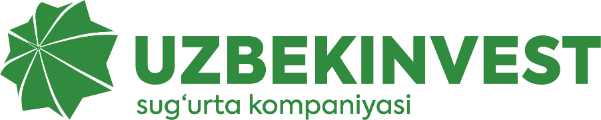 «ЎЗБЕКИНВЕСТ» ЭИСК АЖНИНГ 2023 ЙИЛДАГИ СУҒУРТА ПОРТФЕЛИДА МАЖБУРИЙ
ВА ИХТИЁРИЙ СУҒУРТА ТУРЛАРИНИНГ УЛУШИ ТЎҒРИСИДА МАЪЛУМОТЛАР
(минг сўмда ва % да)
30
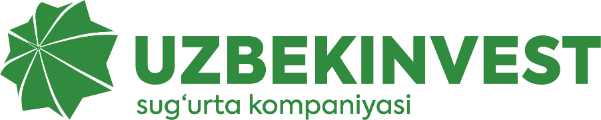 Life / Non-Life суғурталаш
Умумий суғурта соҳаси 
(Non-Life insurance)
Ҳаётни суғурталаш соҳаси
(Life insurance)
Ҳаётни суғурталаш соҳасига тегишли бўлмаган, шахсий, мулкий суғурталаш, жавобгарлик ва бошқа суғурталаш турлари.
Жисмоний шахсларнинг ҳаёти, соғлиғи, меҳнат қобилияти ва молиявий таъминоти билан боғлиқ манфаатларни суғурта қилиш бўлиб, бунда шартнома бўйича энг кам суғурта муддати бир йилни ташкил этади ва суғурта шартномасида назарда тутилган ҳисобланган фоизларни ўз ичига олган суғурта суммаларининг бир марталик ёки даврий тўловларини ўз ичига олади. (аннуитетлар).
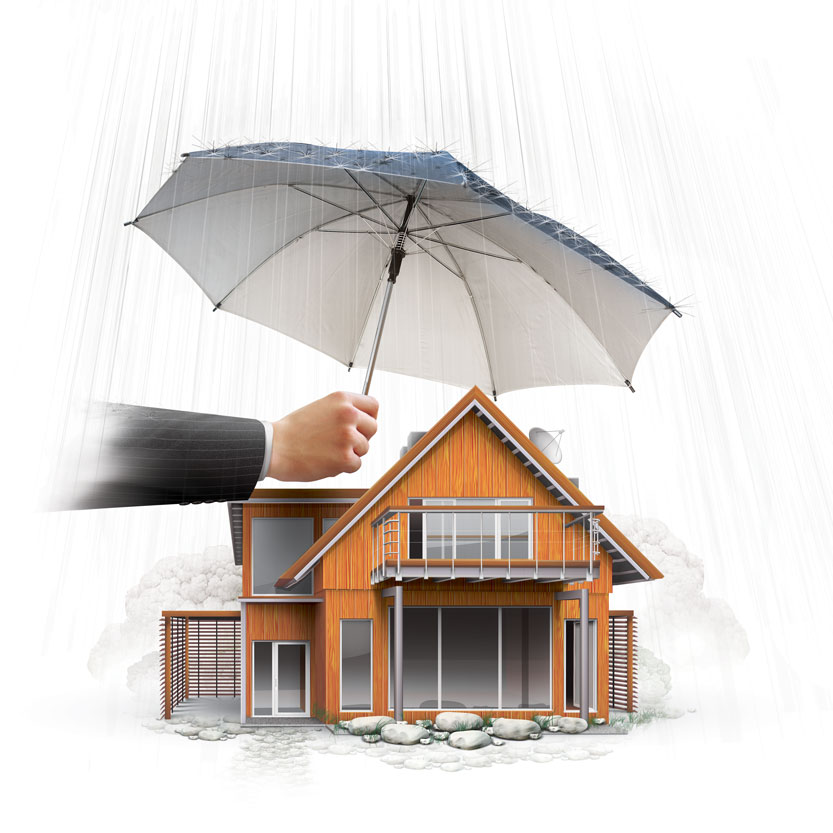 31
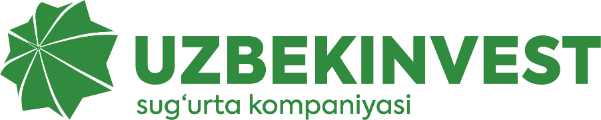 Life / Non-Life суғурта маҳсулотларига намуналар
32
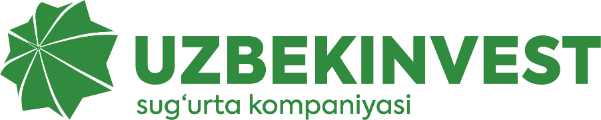 III. РИСК-МЕНЕДЖМЕНТ
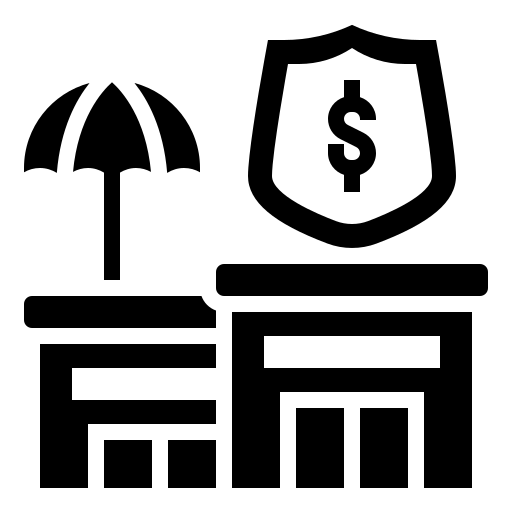 Таваккалчиликларни бошқариш (риск-менежмент) - бу тасодифий ҳодисалар натижасида юзага келадиган йўқотишларнинг юридик ёки жисмоний шахсга салбий таъсирини минималлаштирувчи бошқарув қарорларини қабул қилиш ва амалга ошириш жараёни.
Таваккалчиликларни бошқариш қуйидаги ҳолларда амалга оширилиши мумкин:
давлат даражасида (масалан, фуқаро муҳофазаси тизими);
юридик шахс даражасида (унинг тадбиркорлик фаолияти барқарорлигини таъминлаш чора-тадбирлари, профилактика ва депрессив чоралар ва бошқалар);
жисмоний шахслар даражасида (соғлом турмуш тарзи, ўз-ўзини суғурталаш ва тижорат суғуртаси).
33
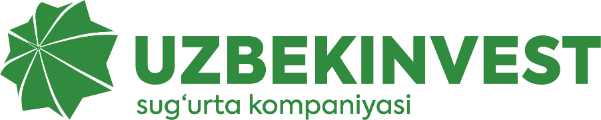 Суғурта таваккалчиликларни бошқаришнинг муҳим инструменти ролида
Суғуртадан рискларни бошқариш механизми сифатида фойдаланишнинг афзалликлари қуйидаги омилларга боғлиқ: 

корхона зарарларини қоплаш учун суғурта капиталини жалб қилиш;
корхонани молиявий режалаштиришдаги ноаниқликларни камайтириш;
самаралироқ фойдаланиш учун маблағларни бўшатиш;
хавфни баҳолаш ва бошқаришда суғурта экспертлари тажрибасидан фойдаланиш орқали рискларни бошқариш харажатларини камайтириш.
34
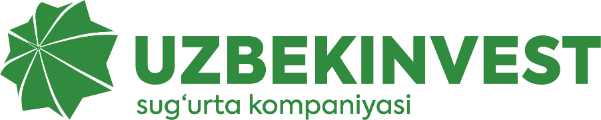 Риск менеджментда суғурта – бу суғурта шартномаси бўйича қалтисликни суғурта қилдирувчидан (суғурталанган шахсдан) суғурталовчига ўтказиш усули.
Суғурта шартномаси - бу бир томон (суғурталовчи) шартномада назарда тутилган тўлов (суғурта мукофоти) хисобига бошқа томонга (суғурта қилдирувчига, суғурталанган шахсга, наф олувчига) суғурта товонини амалга ошириш мажбуриятини олган шартнома. Ушбу товон суғурта шартномада кўрсатилган суғурта ҳодисасида юзага келган йўқотишларни қоплаш учун мўлжалланган. 

Жисмоний ва юридик шахслар фаолиятига хос бўлган барча қалтислар тўпламидан суғурта компаниялари фақат қуйидаги мезонларга жавоб берадиганларни танлайди:
• зарарнинг тасодифий ва олдиндан айтиб бўлмайдиган табиати;
• зарарнинг ўлчанишлиги;
• йўқотишлар чекланганлиги;
• cуғурта ҳодисаси эҳтимоллигини пастлиги.
35
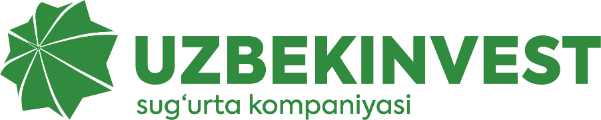 Суғурта таваккалчиликларини баҳолаш механизми
4. Суғурта маҳсулотларини ишлаб чиқиш
1. Маълумот тўплаш ва таҳлил қилиш
3. Зарарлар эҳтимолини баҳолаш:
2. Қалтисликларни моделлаштириш
5. Мониторинг ва мослаштириш
Суғурта таваккалчиликларини баҳолаш суғурта компаниялари фаолиятининг муҳим босқичи бўлиб, суғурта ҳодисаларининг юзага келиш эҳтимолини аниқлаш ва тегишли суғурта тарифлари ва шартларини аниқлаш имконини беради.
Суғурта таваккалчиликларини баҳолаш механизмининг асосий босқичлари:
36
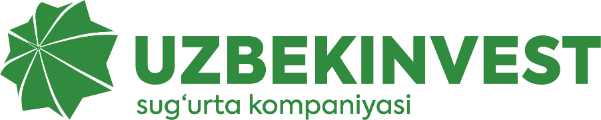 ТАРИФ СИЁСАТИ
Суғурта тарифи - бу суғурта объекти, суғурта хавфининг табиати, суғурта шартлари, франшизанинг мавжудлиги ва унинг ҳажмини ҳисобга олган ҳолда суғурта суммасининг бирлигига суғурта мукофотининг ставкаси. Суғурталовчилар суғурта тарифларини ҳисоблаш методологиясига мувофиқ ҳисобланган актуар (иқтисодий) асосли суғурта тарифларини қўллашлари шарт. 

Актуар ҳисоб-китоблар - суғурта тарифларини аниқлаш усуллари тизимидир. У қалтисларни баҳолашга, суғурта ҳодисаси эҳтимолини аниқлашга ва шу асосда суғурталовчи учун ҳам, суғурта қилдирувчи учун ҳам тегишли суғурта мукофотини шакллантиришга ёрдам берадиган бир қатор математик ва статистик усулларга асосланади. 

Суғурталашда тариф сиёсати - суғурталовчининг суғурта тарифларини муваффақиятли ва зарарсиз ривожланиш манфаатларида ишлаб чиқиш, аниқлаштириш ва тартибга солиш бўйича фаолияти.
ТАРИФ СИЁСАТИНИНГ ТАМОЙИЛЛАРИ:
1. Эквивалентлик 
2. Суғурта қилдирувчиларнинг кенг доираси учун суғурта тарифларининг мавжудлиги.
3. Узоқ вақт давомида суғурта тарифларининг барқарорлиги.
4. Суғурта жавобгарлиги доирасини кенгайтириш. 
5. Суғурта операцияларининг ўзини-ўзи ва рентабеллигини таъминланиш. 
6. Тариф ставкаларини дифференсиаллаштириш.
37
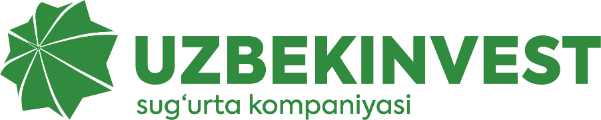 ТАРИФ СИЁСАТИ
Брутто-ставка
Нетто-ставка
Юклама
Захира фондига йўналтирилган бадаллар
Огоҳлантириш чора-тадбирларни ўтказиш харажатлари
ва бошқалар
Суғурталаш жараёнларини ташкиллаштириш харажатларини қоплаш
Режалаштирилган фойда
Маъмурий – хўжалик харажатлари
Суғурта полисини расмийлаштириш учун иш ҳақи тўловлари
Менеджерлар
Суғурта агентлари
38
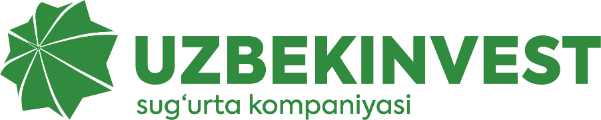 СУҒУРТА БРУТТО – МУКОФОТИ ТАРКИБИ
Элементлар
Мақсади
Қалтислик бўйича соф нетто-мукофот + суғурталаш юкламаси
= Қалтислик бўйича нетто-мукофот
Суғурта ҳодисалари юзага келганда тўловларни молиялаштириш ва суғурта захираларини шакллантириш
+ Суғурта компанияси харажатларини қоплаш юкламаси
Харажатларни тўлаш, шу жумладан ходимларнинг иш ҳақи, офисни сақлаш харажатлари, реклама, комиссион тўловлар
Фойдани шакллантириш
+ Фойда юкламаси
= Брутто-мукофот
(суғурта тарифи)
39
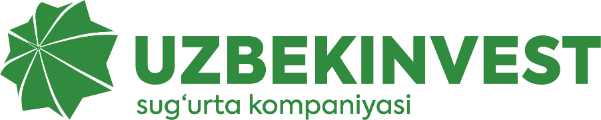 IV. СУҒУРТА ЗАҲИРАЛАРИНИ ШАКЛЛАНТИРИШНИНГ МАЗМУНИ ВА МЕХАНИЗМЛАРИ
Суғурта захиралари суғурта қилдирувчилар тўлаган суғурта мукофотлардан шакилланади ва суғурталовчининг суғурта қилдирувчи олдидаги мажбуриятларини бажаришининг молиявий кафолати ҳисобланади.
Суғурта компанияси икки турдаги заҳираларга эга:
2. Суғурта ҳодисалари юз берганда тўловларни амалга ошириш учун фойдаланиладиган ва суғурта қилдирувчиларнинг бадаллари ҳисобидан шакллантириладиган суғурта захиралари.
1. Ўз капиталининг бир қисми бўлган капитал захираси (захиравий капитал), чунки унинг шаклланиш манбаи суғурта ва инвестиция фаолиятидан олинган фойдадир. Муайян шароитларда заҳиравий капитал таъсисчиларга даромад тўлаш, баланс йўқотишларини қоплаш ва дебиторлар билан ҳисоб-китоб қилиш учун ишлатилиши мумкин. Бу суғурталовчининг ички хўжалик ҳисоб-китоблар учун тегишли жамғармалардан маблағлар етишмаган тақдирда сарфланадиган захирасидир. Бундай ҳолат суғурта ташкилоти учун зарарли бўлган йилларда пайдо бўлиши мумкин.
40
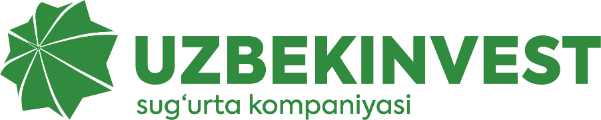 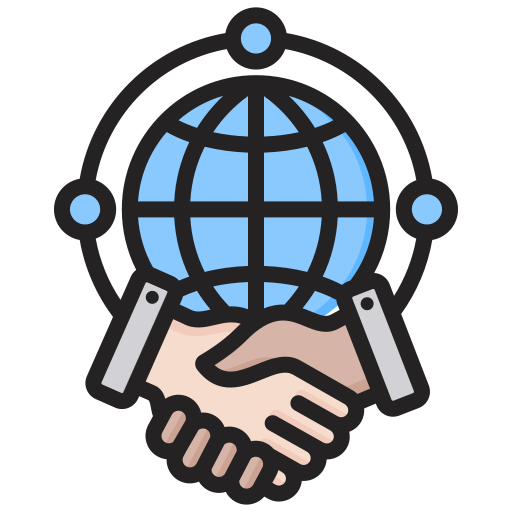 V. СУҒУРТА БИЗНЕСИДА ҚАЙТА СУҒУРТААЛШНИНГ РОЛИ
ВА АҲАМИЯТИ
Қайта суғурталаш - бу иқтисодий муносабатлар тизими бўлиб, унга кўра суғурталовчи суғурталаш юзасидан таваккалчиликни ўз зиммасига олган ҳолда, улар бўйича жавобгарликнинг бир қисмини (ўзининг молиявий имкониятларини ҳисобга олган ҳолда) мувозанатли суғурта портфели, суғурта операцияларининг молиявий барқарорлиги ва рентабеллигини таъминлаш мақсадида, келишилган шартларда имкон қадар бошқа суғурталовчиларга ўтказади.
суғурталовчини, агар у қайта суғурталаш билан ҳимояланмаган бўлса, ўз суғурта шартномалари бўйича кўриши мумкин бўлган молиявий йўқотишлардан ҳимоя қилишдир.
Қайта суғурталашнинг мақсади
41
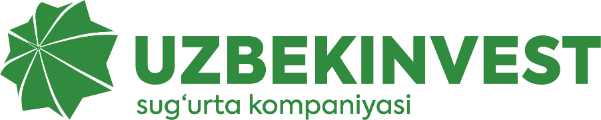 СУҒУРТА БИЗНЕСИДА ҚАЙТА СУҒУРТА ҚИЛИШНИНГ ЎРНИ ВА АҲАМИЯТИ
Қайта суғурталаш воситаси суғурталовчи томонидан қуйидаги мақсадларда фойдаланилади:

- мумкин бўлган бир йирик ҳодисадан, масалан, зилзиладан ҳимоя қилиш;
- битта объектга, масалан, тасвирий санъат музейига катта зарар этказишдан ҳимоя қилиш;
- компания капиталини ҳимоя қилиш;
- янги бозорга чиқиш, масалан, суғурта компанияси денгиз ёки авиация рисклари портфелини суғурталашни бошлайди;
- ишлаб чиқариладиган айланма даромадларга йўқотишларнинг таъсирини минималлаштириш;
- андеррайтерларнинг ишончи;
- оғир / хавфли таваккалчиликларни тақсимлаш.
42
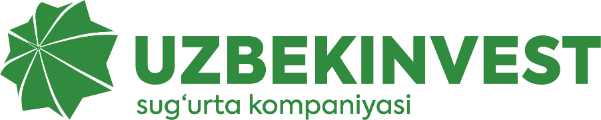 VI. ДАВЛАТЛАР ИҚТИСОДИЁТНИ РИВОЖЛАНИШИДА СУҒУРТАНИНГ ЎРНИ
43
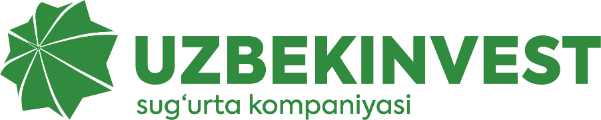 Эътиборингиз учун рахмат!

Саволлар бўлса, марҳамат!